সবাইকে স্বাগতম
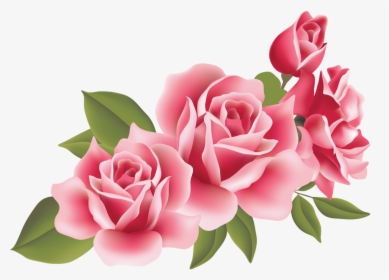 শারমিন সুলতানা
সহকারী শিক্ষক
মানিকছড়ি মুসলিমপাড়া স.প্রা.বি.।
মানিকছড়ি, খাগড়াছড়ি।
তৃতীয় শ্রেণি
প্রাথমিক গণিত
শিখন ফল
১/শিক্ষার্থীরা এক অংক বিশিষ্ট দুইটি সংখ্যার গুণ করতে পারবে।
২/ছবি দেখে গাণিতিক বাক্য লিখতে পারবে।
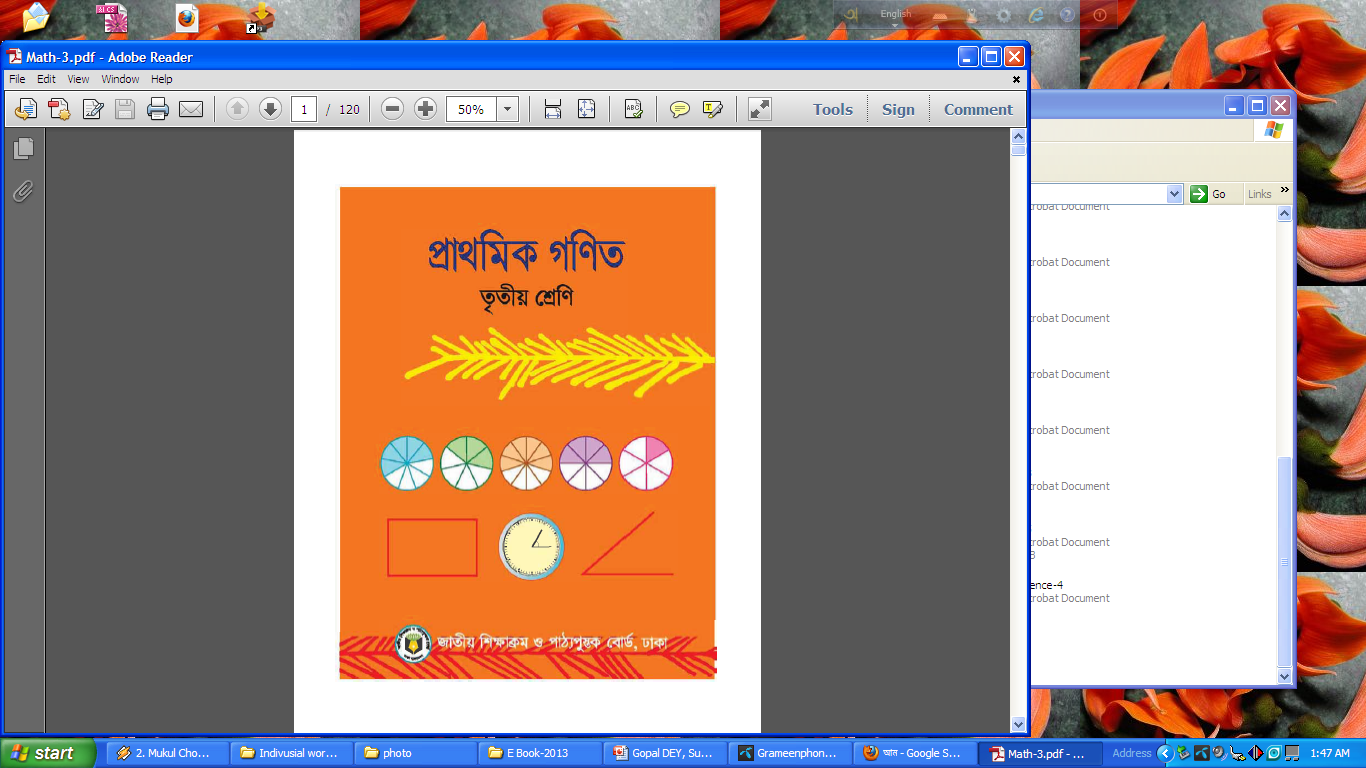 এসো একটি ছবি দেখি
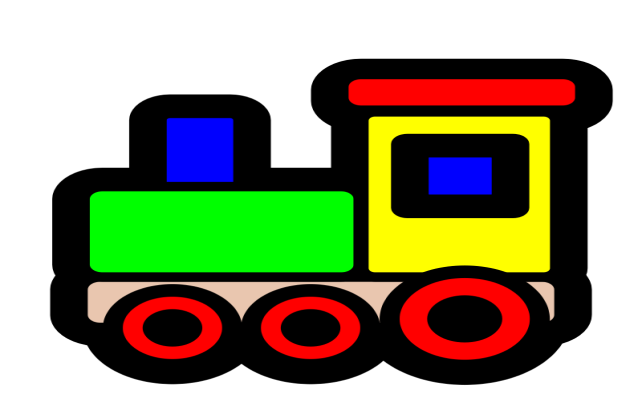 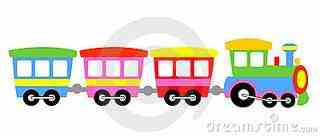 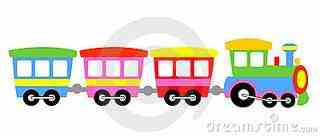 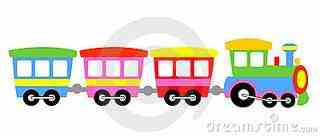 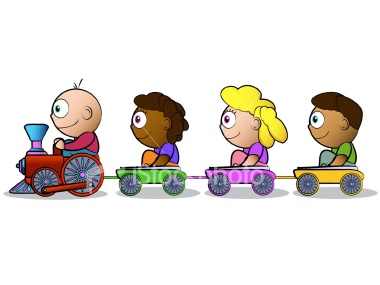 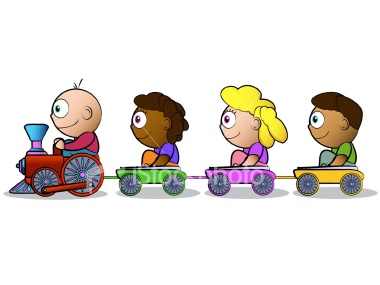 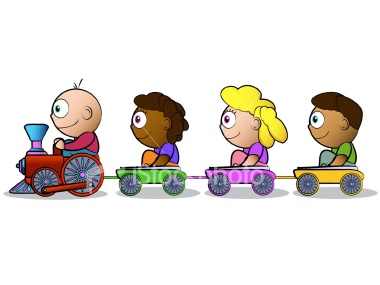 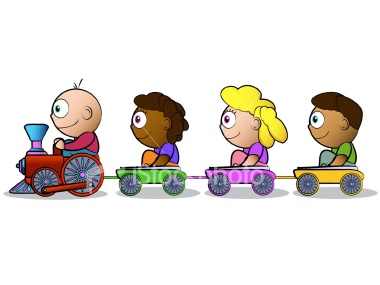 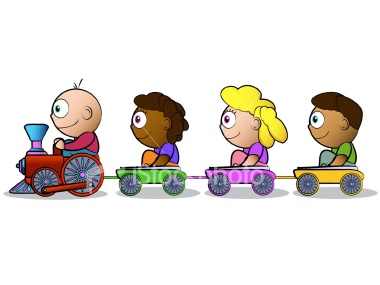 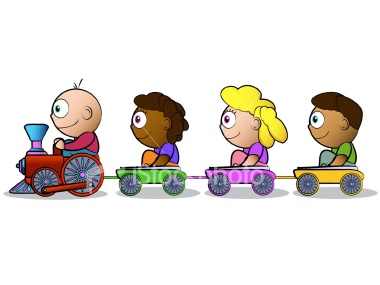 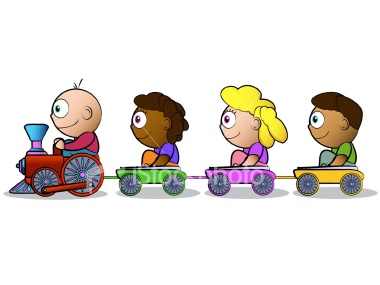 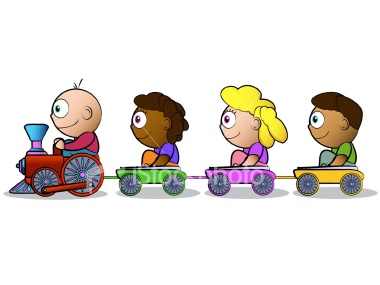 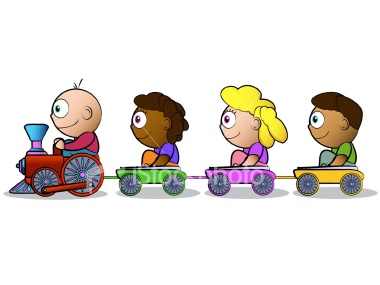 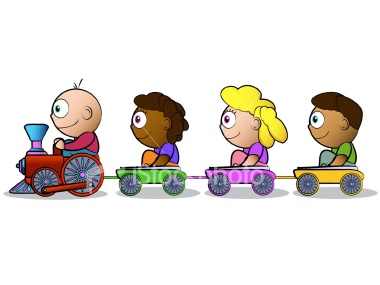 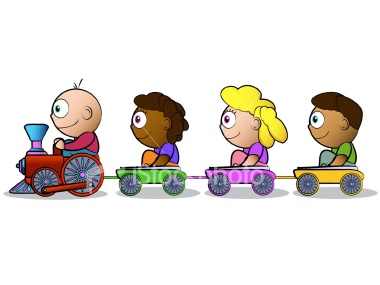 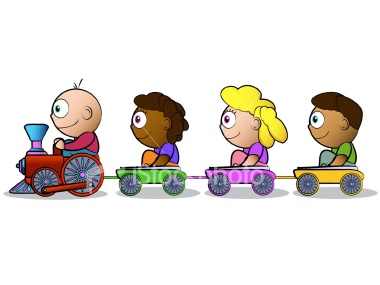 রেল গাড়িতে কয়টি বগি দেখা যাচ্ছে ?     ৪টি
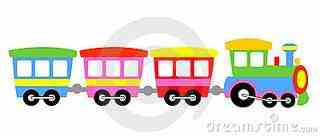 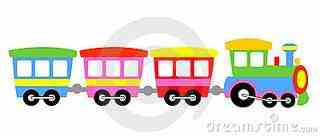 প্রতিটি বগিতে কয়জন করে বসে আছে?    ৩জন
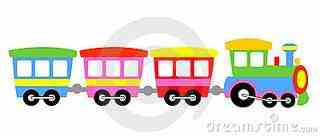 মোট কতজন হল?                                 ১২জন
তাহলে চল দেখি কিভাবে হল?
রেল গাড়িতে মোট আছে (৩+৩+৩+৩) জন = ১২ জন
এখানে ৩,৪ বার
৪ গুণ ৩
₌
১২
৩
৪
চার গুণ তিন সমান বার
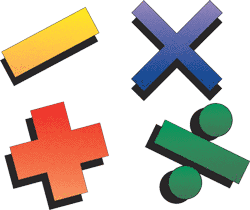 গুণ
এসো আর একটি ছবি দেখি
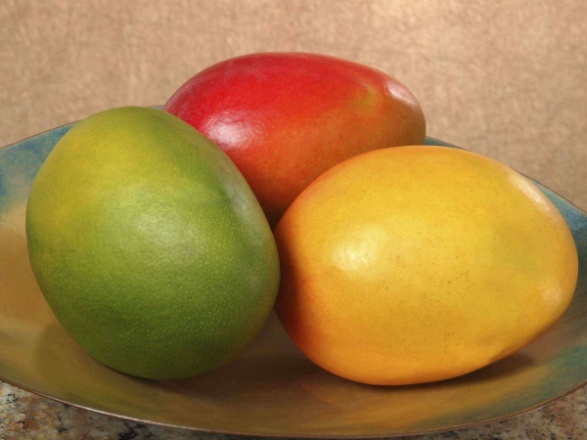 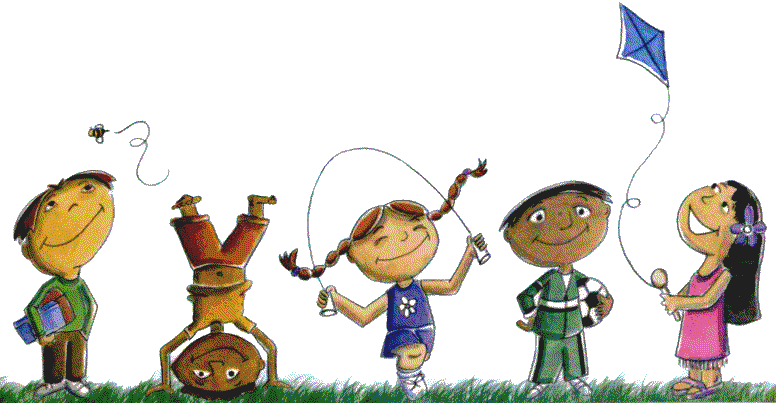 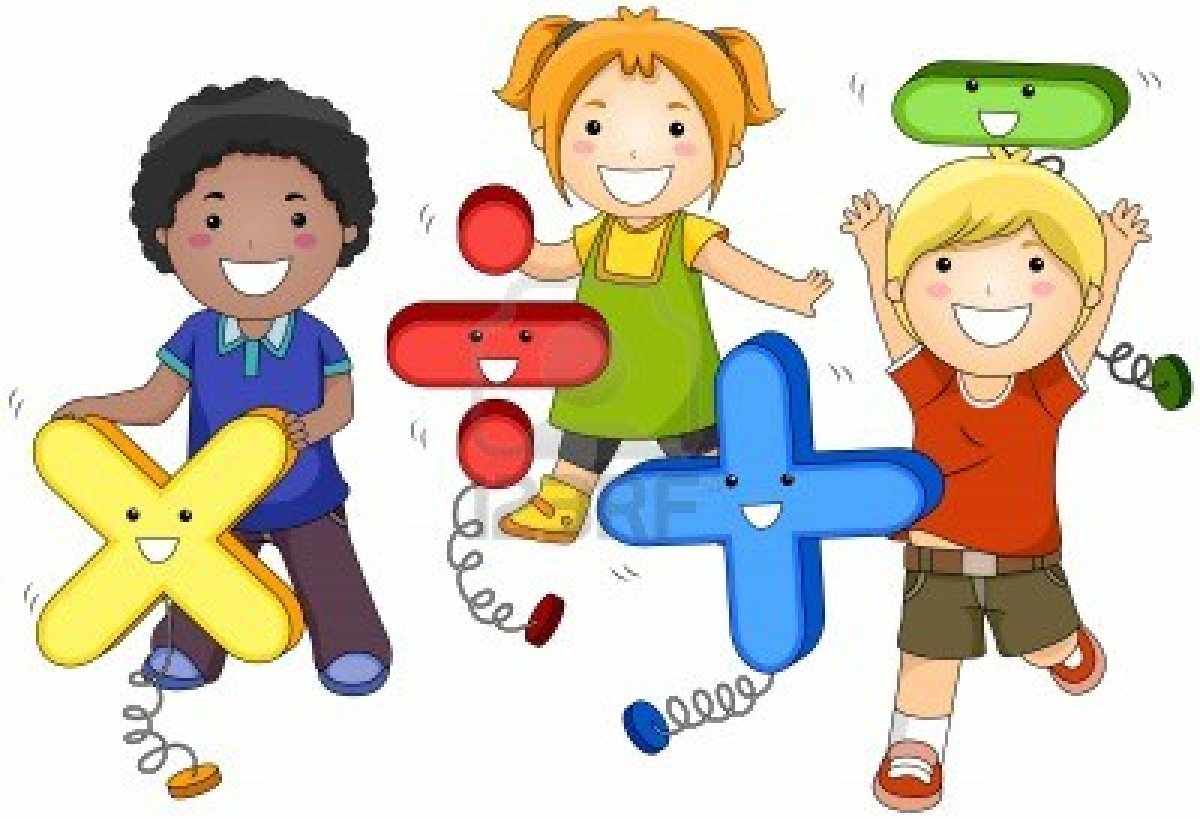 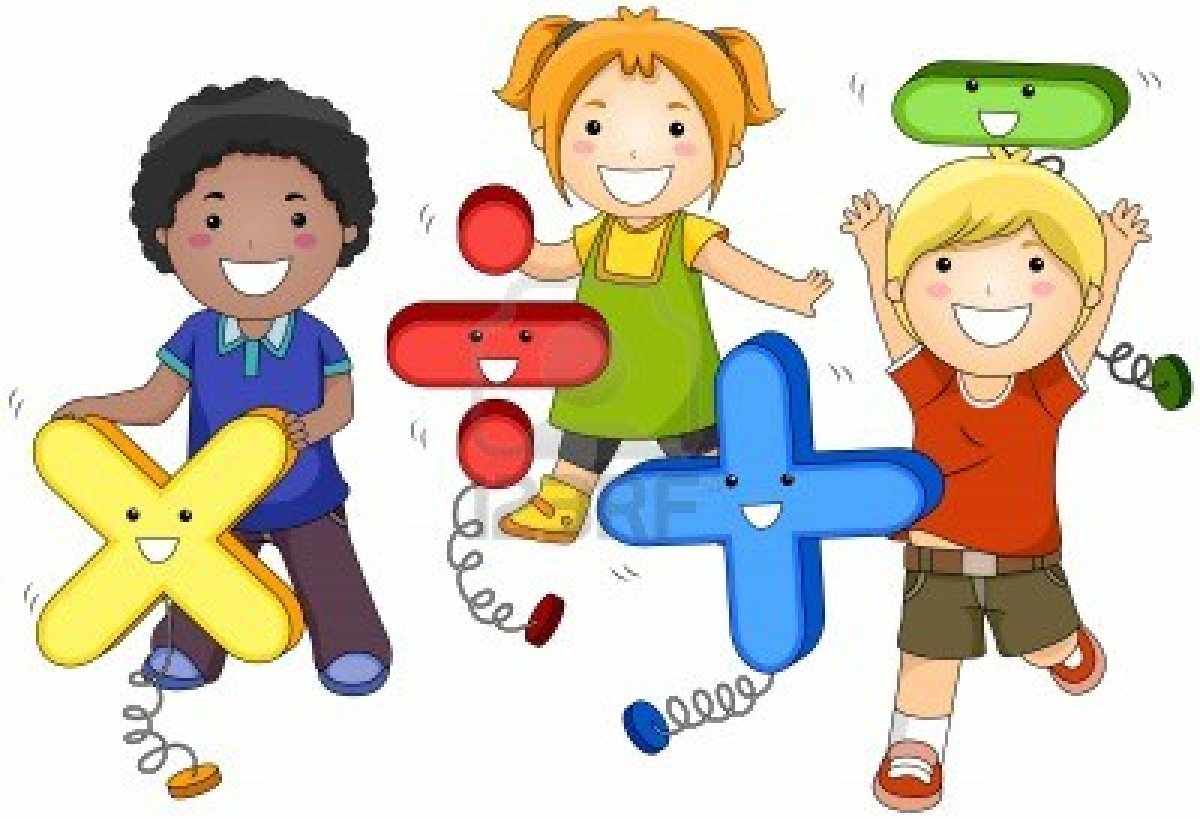 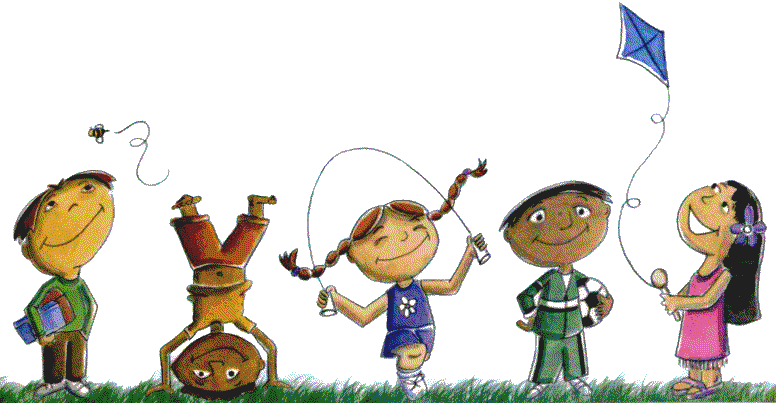 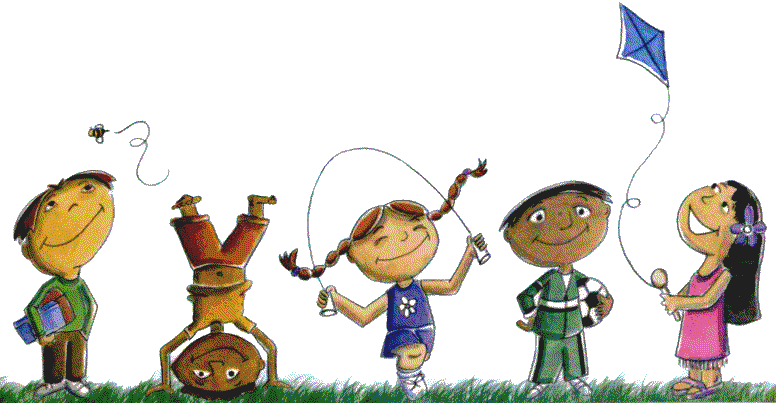 ৫
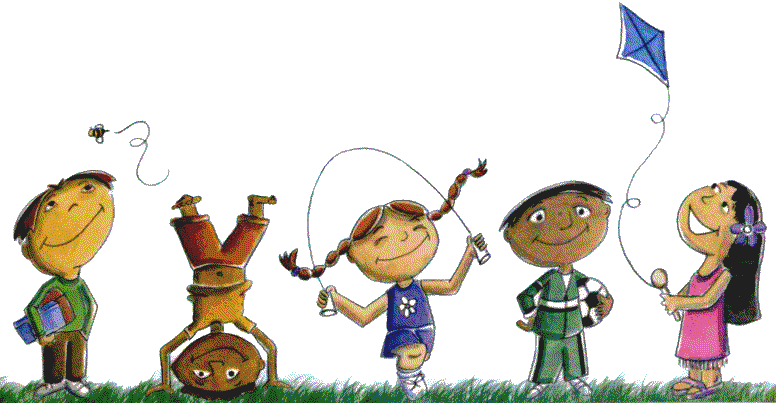 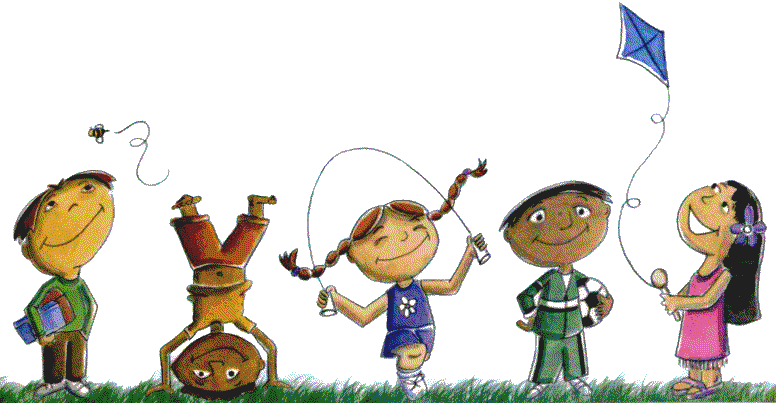 ৩
৩ টি করে আম
৫ জন শিক্ষার্থী
আমাদের মোট কয়টি আমের প্রয়োজন?
এখানে ৩, ৫ বার
৩ ×৫=
১৫ টি
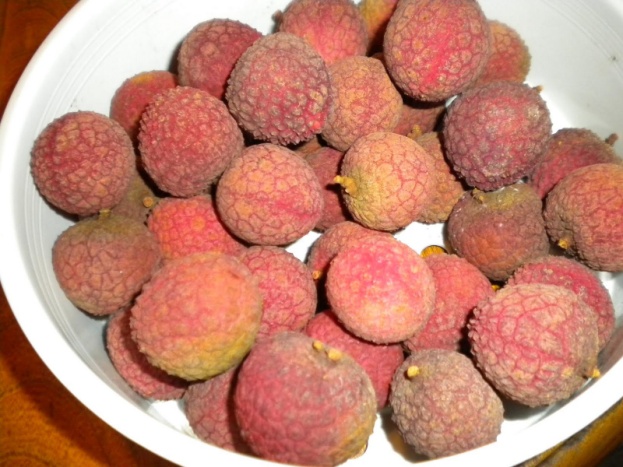 এসো আবার একটি ছবি দেখি
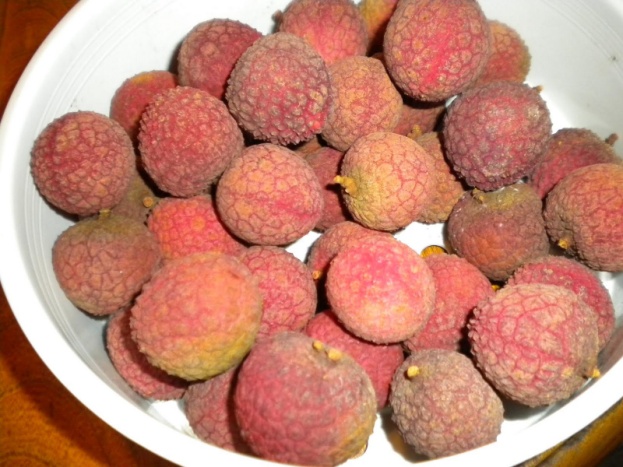 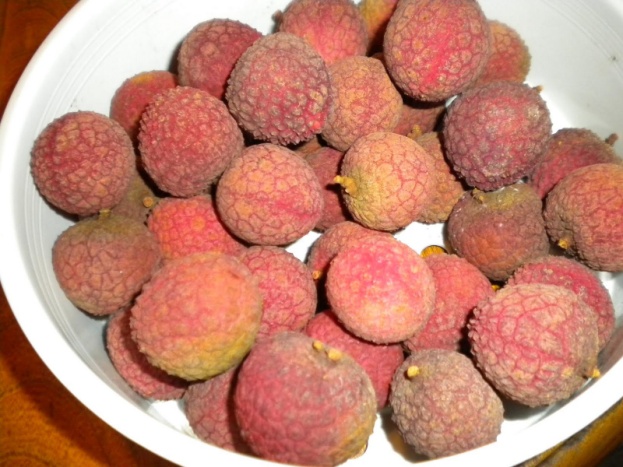 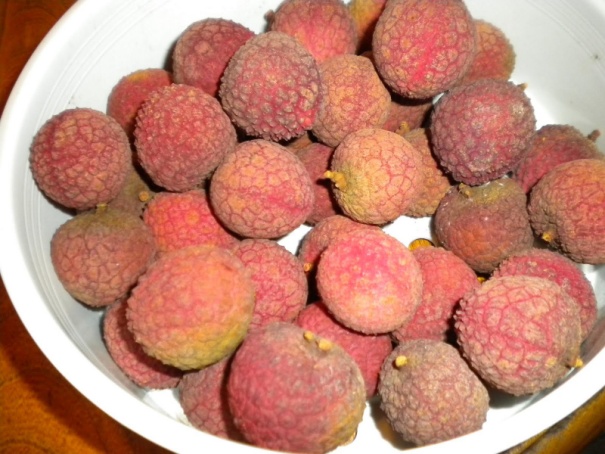 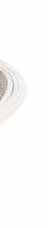 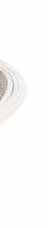 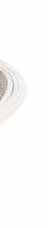 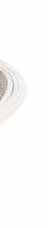 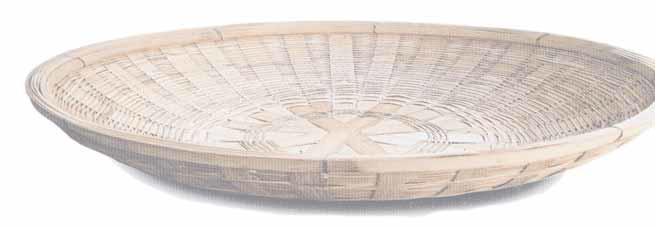 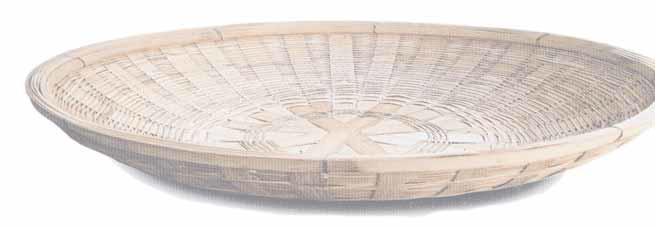 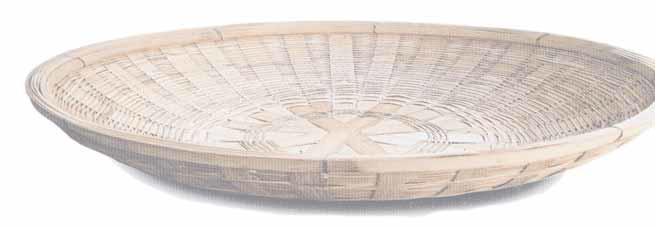 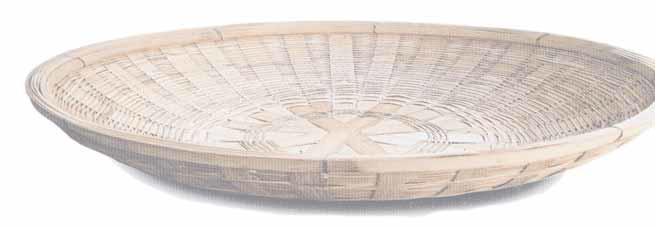 ৬ টি লিচু
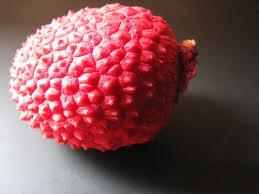 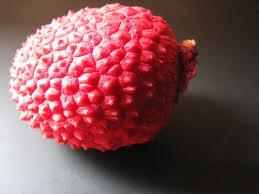 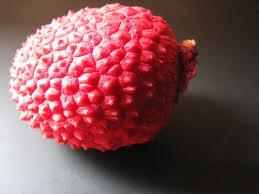 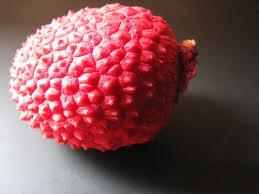 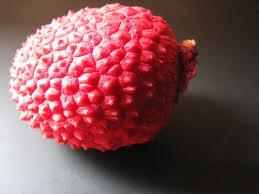 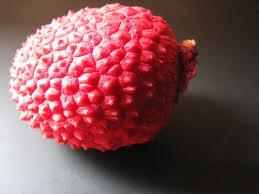 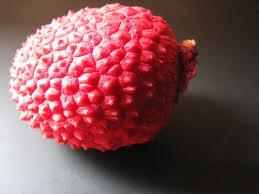 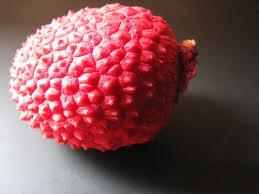 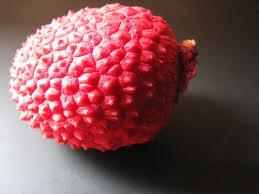 এক ঝুড়ি লিচু
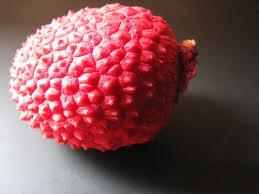 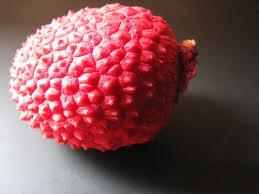 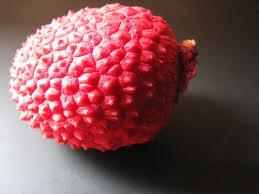 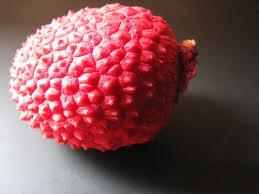 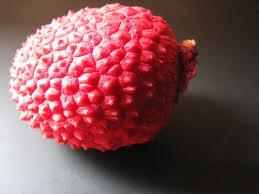 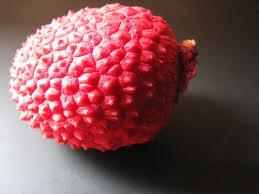 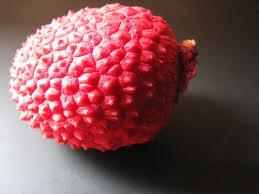 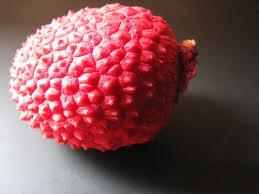 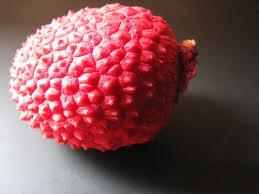 ৬ টি লিচু
৬ টি লিচু
৩য় ঝুড়ি
১ম ঝুড়ি
২য় ঝুড়ি
গাণিতিক বাক্যে কিভাবে লেখা যায় দেখি -
মোট ১৮টি
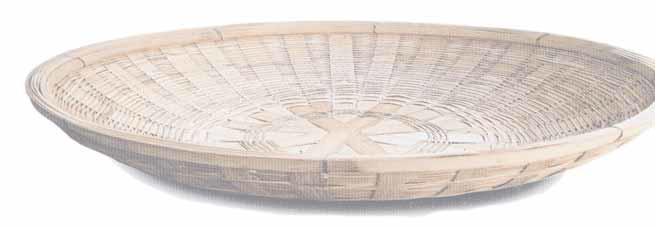 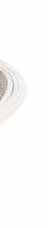 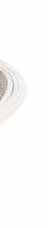 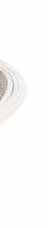 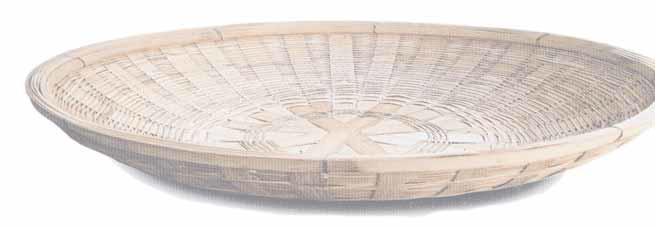 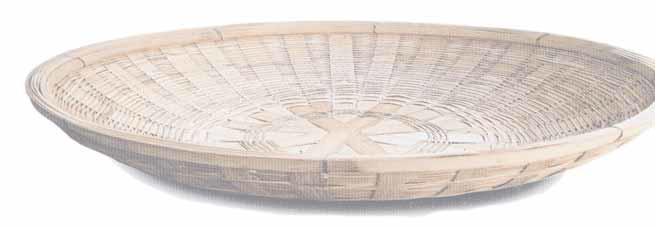 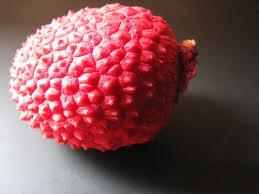 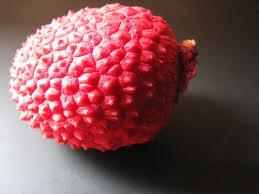 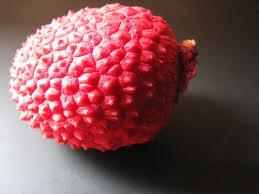 ₌
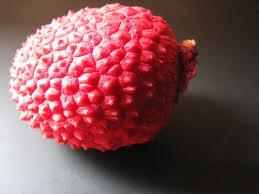 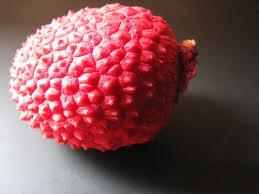 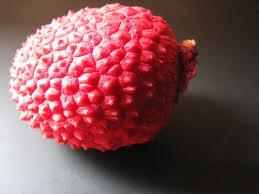 ৬ টি করে লিচু
×
৩
১৮
৬
৩ টি ঝুড়িতে
প্রত্যেক সারিতে যতটি বেঞ্চ আছে, 
তার প্রতিটিতে ২ জন করে শিক্ষার্থী বসলে, 
মোট কতজন বসতে পারবে লিখ।
এবার তোমাদের সম্যাসার সমাধানটি গাণিতিক বাক্যে লিখ
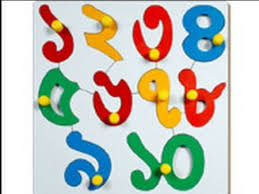 ধন্যবাদ